Борьба с экстремизмом 
проблемы правового регулирования и судебной практики




						  Ахметгалиев Рамиль
					  г. Бишкек
						25 сентября 2018 г.
Дискриминация (лат. discriminatio «различаю») — это негативное отношение, предвзятость, насилие, несправедливость и лишение определённых прав людей по причине их принадлежности к определённой группе людей

Неравенство для равных
Равенство для неравных
Международные нормы
Рабатский план действий по запрещению пропаганды национальной, расовой или религиозной ненависти, представляющей собой подстрекательство к дискриминации, вражде или насилию
Выводы и рекомендации четырех региональных экспертных совещаний, организованных УВКПЧ в 2011 году, принятые экспертами в г. Рабате (Марокко) 5 октября 2012 года
Рабатский план
Рекомендации по законодательству:
четкое различие между тремя типами высказываний (уголовные санкции, административные и гражданские санкции, без санкции);
правовая определенность (четкость терминов);
наличие трех критериев для ограничения свободы выражения – законность, соразмерность и необходимость; 
законы о богохульстве  должны  быть отменены;
комплексное законодательство по борьбе с дискриминацией: профилактика и санкции.
Вопрос
«Бей хачей!»
Видите ли вы признаки экстремизма?
Из уголовного дела
14 февраля 2009 года в Санкт-Петербурге группа наци-скинхедов напала на двух 9-классников, шедших в школу. Группа из 25-30 человек, выкрикивая «Бей хачей!», «Бей чурок!» напала на подростков Тагира и Сулеймана. Некоторые нападавшие были одеты как наци-скинхеды. Один из потерпевших был убит, второй получил тяжкие телесные повреждения.
Из уголовного дела
Из заключения экспертов: указанные слова и выражения «скорее всего, употреблены иронически, в шутку и не побуждают к межнациональной розни».
Рабатский план
Тест из шести частей для определения высказываний, подлежащих преследованию в уголовном порядке:
контекст,
оратор,
намерение,
содержание или форма,
 степень публичности,
вероятность реализации, неотвратимость
Международные нормы
Шанхайская Конвенцияо борьбе с терроризмом, сепаратизмом и экстремизмом(Шанхай, 15 июня 2001 г.)
Стороны:
Республика Казахстан, 
Китайская Народная Республика, 
Кыргызская Республика, 
Российская Федерация, 
Республика Таджикистан,
 Республика Узбекистан
Шанхайская Конвенция
"сепаратизм" - какое-либо деяние, направленное на нарушение территориальной целостности государства, в том числе на отделение от него части его территории, или дезинтеграцию государства, совершаемое насильственным путем, а равно планирование и подготовка такого деяния, пособничество его совершению, подстрекательство к нему
"экстремизм" - какое-либо деяние, направленное на насильственный захват власти или насильственное удержание власти, а также на насильственное изменение конституционного строя государства, а равно насильственное посягательство на общественную безопасность, в том числе организация в вышеуказанных целях незаконных вооруженных формирований или участие в них
Европейская Конвенция о защите прав человека и основных свобод
Статья 10. Свобода выражения мнения
1. Каждый имеет право свободно выражать свое мнение. Это право включает свободу придерживаться своего мнения и свободу получать и распространять информацию и идеи без какого-либо вмешательства со стороны публичных властей и независимо от государственных границ.
2. Осуществление этих свобод, налагающее обязанности и ответственность, может быть сопряжено с определенными формальностями, условиями, ограничениями или санкциями, которые предусмотрены законом и необходимы в демократическом обществе в интересах национальной безопасности, территориальной целостности или общественного порядка, в целях предотвращения беспорядков или преступлений, для охраны здоровья и нравственности, защиты репутации или прав других лиц, предотвращения разглашения информации, полученной конфиденциально, или обеспечения авторитета и беспристрастности правосудия.
Европейская Конвенция о защите прав человека и основных свобод
Статья 14. Запрещение дискриминации
Пользование правами и свободами, признанными в настоящей Конвенции, должно быть обеспечено без какой бы то ни было дискриминации по признаку пола, расы, цвета кожи, языка, религии, политических или иных убеждений, национального или социального происхождения, принадлежности к национальным меньшинствам, имущественного положения, рождения или по любым иным признакам.
Европейская Конвенция о защите прав человека и основных свобод
РАЗЖИГАНИЕ РОЗНИ НЕ ЗАЩИЩАЕТСЯ КОНВЕНЦИЕЙ
2003 год, дело «Гюндуз против Турции»
- согласно статье 17, высказывания, которые являются несовместимыми с провозглашенными и гарантированными Конвенцией ценностями не получают защиты по статье 10.
Статья 17. Запрещение злоупотреблений правами
Ничто в настоящей Конвенции не может толковаться как означающее, что какое-либо государство, какая-либо группа лиц или какое-либо лицо имеет право заниматься какой бы то ни было деятельностью или совершать какие бы то ни было действия, направленные на упразднение прав и свобод, признанных в настоящей Конвенции, или на их ограничение в большей мере, чем это предусматривается в Конвенции.
Европейский Суд по правам человека
Раскрывая содержание и устанавливая пределы свободы выражения мнения в своей прецедентной практике, Европейский Суд по правам человека сформулировал ряд фундаментальных принципов
Европейский Суд по правам человека
СВОБОДА ШОКИРУЮЩЕЙ И ОСКОРБЛЯЮЩЕЙ ИНФОРМАЦИИ
1976 год, дело «Хэндисайд против Соединенного Королевства»
Свобода выражения мнения представляет собой одно из существенных оснований демократического общества и одно из базовых условий прогресса общества и самореализации каждого индивидуума.
Это утверждение относится не только к «информации» и «идеям», которые благозвучны и безобидны, но также и к тем, которые оскорбляют, шокируют или тревожат. 
Таковы требования плюрализма, толерантности и широты взглядов,без которых «демократическое общество» не может считаться таковым. Как указано в статье 10, эта свобода имеет исключения, которые, однако, должны быть четко установлены, а необходимость в каких бы то ни было ограничениях должна быть убедительно обоснована.
Европейский Суд по правам человека
СВОБОДА СЛОВА - ОБЯЗАННОСТЬ СМИ
1979 год, дело «Санди Таймс» против Соединенного Королевства»
На средствах массовой информации лежит обязанность распространять информацию и идеи, касающиеся вопросов деятельности судов, точно так же, как это происходит в других сферах деятельности, представляющих общественный интерес. Этой функции средств массовой информации сопутствует право общественности получать информацию
1986 год, дело «Лингенс против Австрии»
Священным долгом прессы является, вместе с тем, передача информации и распространение идей по политическим проблемам, в том числе и тех, что вызывают разногласия в обществе. Перед прессой стоит задача не только заниматься таким распространением подобной информации и идей; общественность имеет право и получать такую информацию и такие идеи. Свобода прессы предоставляет общественности возможности составить представление об идеях и политических позициях политических лидеров.
Европейский Суд по правам человека
НЕДОПУСТИМЫ ПРИЗЫВЫ К НАСИЛИЮ
1999 год, дело «Сюрек против Турции»
Одним из определяющих критериев, оправдывающих вмешательство в свободу выражения мнения по общественно значимым вопросам, является наличие в текстах языка ненависти и прославления насилия
Европейский Суд по правам человека
1999 год, дело «Сюрек против Турции»
Заявитель - основной акционер издаваемого в Стамбуле еженедельника «Правдивые новости и комментарии». В 1992 году в журнале были опубликованы два письма читателей, посвященных вооруженным столкновениям представителей Курдской рабочей партии с турецкими войсками и полицейскими силами на юго-востоке Турции. В них, в частности, были использованы такие фразы:
- «банда убийц продолжает творить зверства... на том основании, что она якобы "защищает государственные устои". Но люди начинают открывать глаза на происходящее и все более и более осознают его суть, по мере того, как они учатся отстаивать свои права, а идея относительно того, что "если они не отдадут, то мы возьмем силой" постепенно укореняется в головах людей и крепнет день ото дня при понимании того, что с продолжением такой ситуации, убийства, и это вполне очевидно, будут продолжаться…»
Европейский Суд по правам человека
позиция Суда:
- налицо четкое намерение подтолкнуть другую сторону к развязыванию конфликта с помощью использования таких ярлыков, как "фашистская турецкая армия", "банда убийц Турецкой Республики" и "наемные убийцы империализма» наряду с упоминаниями "массовых убийств", "жестокости" и "кровопролития".
- рассматриваемые письма можно расценивать как призыв к кровавой мести с использованием воздействия на низменные чувства и усиления уже укоренившихся предрассудков, которые показали себя, вылившись в смертоносное насилие.
Европейский Суд по правам человека
Позиция Суда: КЛЮЧЕВОЕ ЗНАЧЕНИЕ ИМЕЕТ КОНТЕКСТ
1997 год, дело «Зана против Турции» , 1999 года, дело «Сюрек против Турции»
- привлечение к уголовной ответственности за заявление о признании Курдской рабочей партии (которую ранее турецкий суд признал террористической организацией) «национально-освободительным движением», а о совершенных ее сторонниками массовых убийствах женщин и детей — «ошибкой, которую может допустить каждый», сделанное публичной фигурой — бывшим мэром одного из самых крупных городов на юге Турции (где и действует Курдская рабочая партия) — на страницах крупной ежедневной национальной газеты, не является нарушением свободы выражения.
- должно быть учтено, что письма были опубликованы в соответствующей обстановке с точки зрения состояния безопасности в юго-восточной Турции, где между силами безопасности и членами КРП имели место 1985 случаев серьезных столкновений, повлекших тяжелые потери в плане человеческих жизней и введение чрезвычайного положения в данном районе
Европейский Суд по правам человека
Дело "Касымахунов и Сайбаталов (Kasymakhunov and Saybatalov)против Российской Федерации"(Жалоба NN 26261/05 и 26377/06) 14 марта 2013 г.
Исламская партия освобождения "Хизб-ут-Тахрир"
Европейский Суд по правам человека
Позиция Суда:
Во время собраний "Хизб-ут-Тахрир" высказывались призывы к насилию против евреев.
 "Хизб-ут-Тахрир" явно стремится к получению политической власти в целях свержения немусульманских правительств и насаждения исламского правления во всем мире, она отклоняет любую возможность участия в демократическом политическом процессе. 
Изменения в правовых и конституционных структурах государства, предлагаемые "Хизб-ут-Тахрир", также несовместимы с фундаментальными демократическими принципами
В своей литературе "Хизб-ут-Тахрир" явно высказывает намерение ввести множественность правовых систем, то есть различие между лицами во всех сферах частного и публичного права, с предоставлением различных прав и свобод в зависимости от религии.
Режим, который намеревается создать "Хизб-ут-Тахрир", будет основан на шариате. Вместе с тем режим, основанный на шариате, несовместим с фундаментальными принципами демократии, особенно в отношении уголовного права и процесса, норм о правовом статусе женщин и вмешательства во все сферы частной и публичной жизни в соответствии с религиозными предписаниями.
Российское законодательство
Конституция РФ
Федеральный закон от 25 июля 2002 г. №114-ФЗ «О противодействии экстремистской деятельности»
Уголовный кодекс РФ
Кодекс об административных правонарушениях
специальные законы (об информации, об общественных объединениях, о СМИ и т.п.)
ФЗ РФ «О противодействии экстремистской деятельности»
Экстремизм это:
• публичное оправдание терроризма и иная террористическая деятельность
• возбуждение социальной, расовой, национальной или религиозной розни
• пропаганда исключительности, превосходства либо неполноценности человека по признаку его социальной, расовой, национальной, религиозной или языковой принадлежности или отношения к религии
• пропаганда и публичное демонстрирование нацистской атрибутики или символики либо атрибутики или символики, сходных с нацистской атрибутикой или символикой до степени смешения, либо публичное демонстрирование атрибутики или символики экстремистских организаций
• публичные призывы к осуществлению указанных деяний либо массовое
распространение заведомо экстремистских материалов, а равно их
изготовление или хранение в целях массового распространения
ФЗ РФ «О противодействии экстремистской деятельности»
Экстремистские материалы это:
предназначенные для обнародования документы либо информация на иных носителях, призывающие к осуществлению экстремистской деятельности либо обосновывающие или оправдывающие необходимость осуществления такой деятельности, в том числе труды руководителей национал-социалистской рабочей партии Германии, фашистской партии Италии, публикации, обосновывающие или оправдывающие национальное и (или) расовое превосходство либо оправдывающие практику совершения военных или иных преступлений, направленных на полное или частичное уничтожение какой-либо этнической, социальной, расовой, национальной или религиозной группы
Статистика
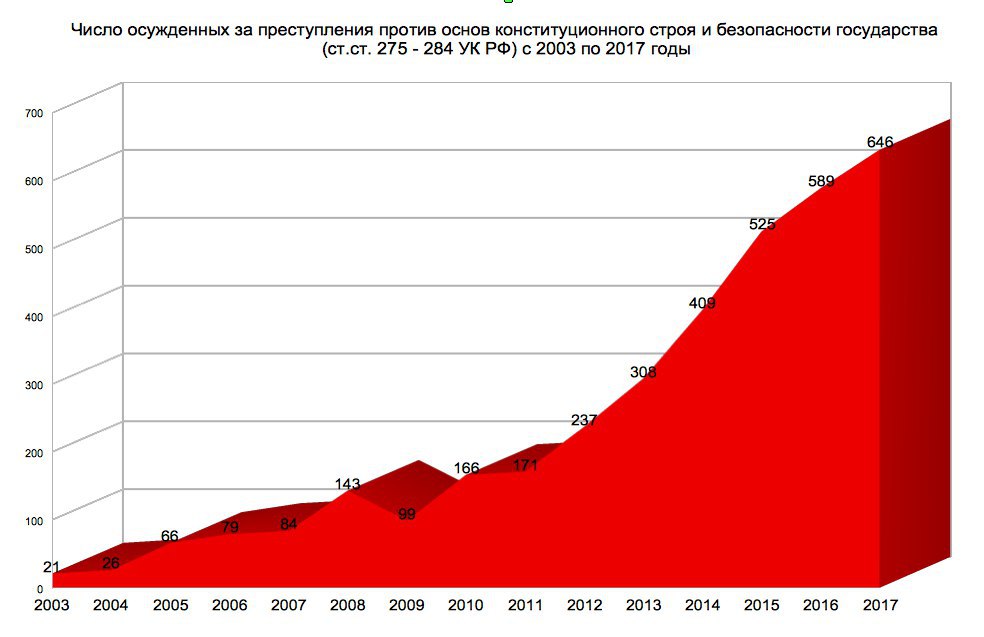 Проблемы
Формальный подход в доказывании (в т.ч. заключение эксперта) 
Социальная группа (критика представителей власти)
Определение сроков давности (публикации в интернете)
Репосты и  «лайки» 
Признание литературы (публикаций) экстремистской (религиозная литература)
Закон  о защите чувств верующих
Сепаратизм
Экстремистские организации (признание таковыми, участие в их деятельности)
Социальная группа
Можно ли чиновников признать социальной группой?
Социальная группа
1) Полицейские «скоты и садисты», «дикие звери в униформе».

2) «ненавижу ментов…мусор — и в африке мусор. кто идёт в менты — быдло, гопота — самые тупые, необразованные представители животного мира».
Социальная группа
Белоусов К.Ю. кандидат социологических наук,  старший научный сотрудник сектора социологии девиантности Социологического института РАН 
«Недопустимо признавать представителей властных структур или тех, кто принадлежат к системе государственного управления, государственным (правоохранительным)  органам,  в качестве отдельно взятой социальной группы только по одному признаку – профессиональной принадлежности.»
Социальная группа
Приговор  Свердловского районного суда Костромы от 1 ноября 20190 г.: 
«социальная группа предполагает наличие внутренней организации, общие цели деятельности, формы социального контроля, определенную сплоченность, общность интересов и т.п. Представителей исполнительной и законодательной власти страны, нельзя считать социальными группами, поскольку они не соответствуют перечисленным критериям, а следовательно в действиях Замураева отсутствует состав преступления, предусмотренного ч.1 ст.282 УК РФ».
Социальная группа
ЕСПЧ по делу  № 10692/09 «Савва Терентьев против Российской Федерации»
Суд учитывает, что полицию, правоохранительные органы  вряд ли можно назвать незащищенным меньшинством или группой, которая имеет историю угнетения и неравенства, или сталкивается с глубоко укоренившимися предрассудками, враждебностью и дискриминацией, или уязвимой по какой-то другой причине,  и требует повышенную защиту от оскорблений. По мнению суда, будучи частью сил безопасности государства, полиция должна проявлять особенно высокую терпимость к оскорбительным высказываниям.
Социальная группа
Постановление Пленума ВС РФ от 28 июня 2011 г.:
«При установлении в содеянном в отношении должностных лиц (профессиональных политиков) действий, направленных на унижение достоинства человека или группы лиц, судам необходимо учитывать положения Декларации о свободе политической дискуссии в средствах массовой информации, принятой Комитетом министров Совета Европы 12 февраля 2004 года, и практику Европейского Суда по правам человека, согласно которым политические деятели, стремящиеся заручиться общественным мнением, тем самым соглашаются стать объектом общественной политической дискуссии и критики в средствах массовой информации; государственные должностные лица могут быть подвергнуты критике в средствах массовой информации в отношении того, как они исполняют свои обязанности, поскольку это необходимо для обеспечения гласного и ответственного исполнения ими своих полномочий. Критика в средствах массовой информации должностных лиц (профессиональных политиков), их действий и убеждений не должна рассматриваться  как действие, направленное на унижение достоинства человека или группы лиц, поскольку в отношении указанных лиц пределы допустимой критики шире, чем в отношении частных лиц».
Возбуждение ненависти и/или вражды
Постановление Пленума ВС РФ от 28 июня 2011 г.:
Под действиями, направленными на возбуждение ненависти либо вражды, следует понимать, в частности, высказывания, обосновывающие и (или) утверждающие необходимость 
геноцида, 
массовых репрессий, 
депортаций, 
совершения иных противоправных действий, 
в том числе применения насилия, в отношении представителей тех или иных групп
Унижение достоинства
Распространение негативной информации не может признаваться экстремизмом!
Постановление Пленума ВС РФ от 28 июня 2011 г.:
«Критика политических организаций, идеологических и религиозных объединений, политических, идеологических или религиозных убеждений, национальных или религиозных обычаев сама по себе не должна рассматриваться как действие, направленное на возбуждение ненависти или вражды».
Религиозные чувства верующих
Публичные действия, выражающие явное неуважение к обществу и совершенные в целях оскорбления религиозных чувств верующих
Религиозные чувства верующих
«Верующие стали мимозны, оскорбительны и невротичны. Однако Бог надмирно молчит и не оскорбляется. И если Бог не оскорбляется, то чего нам, пузырям, пузыриться?! Он — все! Он — царственна полнота, не нуждающаяся ни в каком человеческом приложении!» 
Архимандрит Аввакум (Давиденко)
Экстремистские материалы
Библия, Коран, Танах и Ганджур, 
их содержание и цитаты из них не могут быть признаны экстремистскими материалами
Репост. Лайк
Постановление Пленума ВС РФ от 20 сентября 2018 г.:
«При решении вопроса о наличии или отсутствии у лица прямого умысла и цели возбуждения ненависти либо вражды, а равно унижения человеческого достоинства при размещении материалов в сети «Интернет» или иной информационно-телекоммуникационной сети суду следует исходить из совокупности всех обстоятельств содеянного и учитывать, в частности, форму и содержание размещенной информации, ее контекст, наличие и содержание комментариев данного лица или иного выражения отношения к ней, факт личного создания либо заимствования лицом соответствующих аудио-, видеофайлов, текста или изображения, содержание всей страницы данного лица, сведения о деятельности такого лица до и после размещения информации, в том числе о совершении действий, направленных на увеличение количества просмотров и пользовательской аудитории, данные о его личности (в частности, приверженность радикальной идеологии, участие в экстремистских объединениях, привлечение ранее лица к административной и (или) уголовной ответственности за правонарушения и преступления экстремистской направленности), объем подобной информации, частоту и продолжительность ее размещения, интенсивность обновлений».
Экспертиза
Постановление Пленума ВС РФ Постановление Пленума ВС РФ от 28 июня 2011 г.:
«При оценке заключения эксперта по делам о преступлениях экстремистской направленности судам следует иметь в виду, что оно не имеет заранее установленной силы, не обладает преимуществом перед другими доказательствами и, как все иные доказательства, оценивается по общим правилам в совокупности с другими доказательствами. При этом вопрос о том, являются те или иные действия публичными призывами к осуществлению экстремистской деятельности или к осуществлению действий, направленных на нарушение территориальной целостности Российской Федерации, а также возбуждением ненависти либо вражды, а равно унижением человеческого достоинства, относится к компетенции суда».
Выводы
При рассмотрении дел экстремистской направленности имеет значение совокупность данных, которые характеризуют
субъекта,
место,
время (обстановку),
аудиторию (не только количество),
форму и содержания высказываний (действий),
мотивы и цели,
вероятность реализации (реальность, исполнимость)
и последнее
Перед законом и судом все равны!